AQA
AS Level
Computer Science
Paper 1
Arrays

Unit 1
Fundamentals of programming
Objectives
Be familiar with the concept of a data structure 
Use 1- and 2-dimensional arrays in the design of solutions to simple problems
Data structures
In programming languages there are elementary data types such as integer, real, char, string and Boolean
There are also built-in structured data types such as arrays and records
An array of names
If you need to sort, for example, 100 names of towns into alphabetical order, it is inconvenient to have different names town1, town2, town3 to hold them
Instead, they are all given one name, and referred to by an index as, for example, town[0], town[1] …town[n]
Note that in languages such as Python, the first element of the array is referred to as town[0], and square brackets are used
Referencing array elements
Follow the pseudocode and complete the trace table
name1  Joe
name2  Jim
names[0]  Moe
names[1]  Mae
names[2] Mic
FOR i  0 to 2
	OUTPUT names[i]
ENDFOR
OUTPUT name1
OUTPUT name2
Referencing array elements
Follow the pseudocode and complete the trace table
name1  Joe
name2  Jim
names[0]  Moe
names[1]  Mae
names[2] Mic
FOR i  0 to 2
	OUTPUT names[i]
ENDFOR
OUTPUT name1
OUTPUT name2
Arrays of numbers
Arrays can also hold numbers
What does this algorithm do?
Assume the user enters 6, 8, 4
FOR i  0 to 2
	mark[i]  USERINPUT
	total  total + mark[i]
ENDFOR
avg total / 3
OUTPUT avg
OUTPUT “3rd mark”, mark[2]
Arrays of numbers
Arrays can also hold numbers
What does this algorithm do?
Assume the user enters 6, 8, 4
FOR i  0 to 2
	mark[i]  USERINPUT
	total  total + mark[i]
ENDFOR
avg  total / 3
OUTPUT avg
OUTPUT “3rd mark”, mark[2]
Worksheet 4
Complete the questions in Task 1
2D arrays
It is also possible to have two-dimensional arrays
What values would appear in the table once the algorithm has run?
FOR i  0 to 1
	FOR j  0 to 1
		grid[i][j]  “x”
	ENDFOR
ENDFOR
grid [0][1]  “y”
2D arrays
It is also possible to have two-dimensional arrays
What values would appear in the table once the algorithm has run?
FOR i  0 to 1
	FOR j  0 to 1
		grid[i][j]  “x”
	ENDFOR
ENDFOR
grid [0][1]  “y”
2D array trace table
Fill in the trace table if the user inputs
	a, b, c, x, y, z
Don’t forget to fill in i and j
FOR i = 0 to 1
	FOR j = 0 to 2
		letters[i][j]  INPUT
	ENDFOR
ENDFOR
2D array trace table
Fill in the trace table if the user inputs
	a, b, c, x, y, z
Don’t forget to fill in i and j
FOR i = 0 to 1
	FOR j = 0 to 2
		letters[i][j]  INPUT
	ENDFOR
ENDFOR
2D array trace table
Fill in the trace table if the user inputs
	a, b, c, x, y, z
Don’t forget to fill in i and j
FOR i = 0 to 1
	FOR j = 0 to 2
		letters[i][j]  INPUT
	ENDFOR
ENDFOR
2D array trace table
Fill in the trace table if the user inputs
	a, b, c, x, y, z
Don’t forget to fill in i and j
FOR i = 0 to 1
	FOR j = 0 to 2
		letters[i][j]  INPUT
	ENDFOR
ENDFOR
2D array trace table
Fill in the trace table if the user inputs
	a, b, c, x, y, z
Don’t forget to fill in i and j
FOR i = 0 to 1
	FOR j = 0 to 2
		letters[i][j]  INPUT
	ENDFOR
ENDFOR
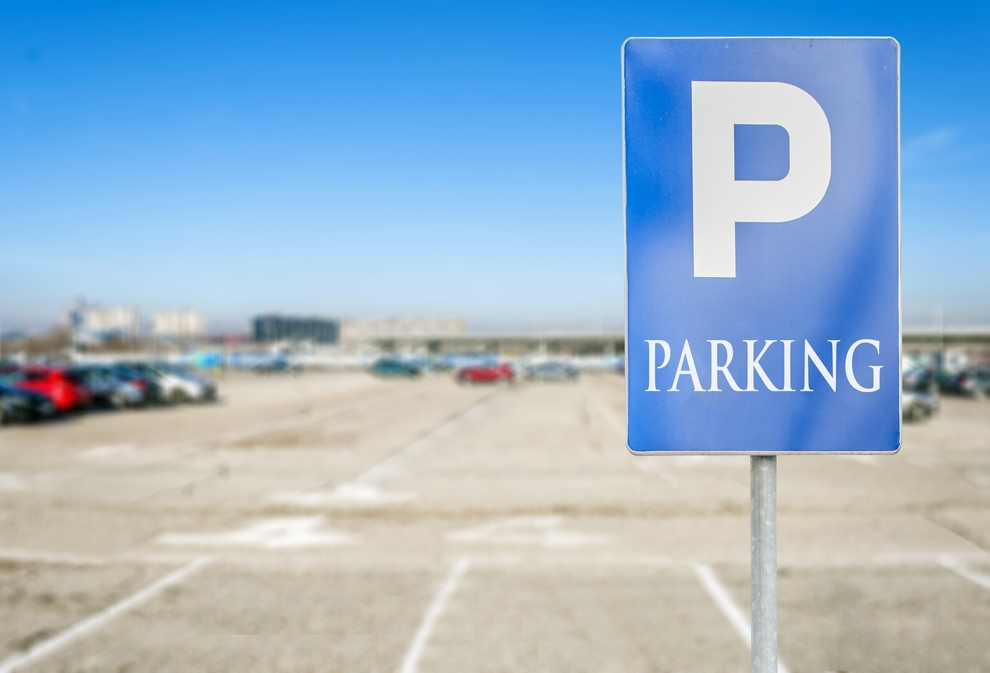 Worksheet 4
Complete Task 2
Multi-dimensional arrays
It is possible to define arrays with any number of dimensions
The array is a set of elements with the same data type 
For example, you could have a 3-dimensional array which would hold x, y and z coordinates in 3-D space
You could use a 4-dimensional array to hold sales for branches of a supermarket, by country, store, department, and year
Plenary
An array is a data structure containing multiple elements all of the same data type, e.g. string, integer, real, etc.
Elements of the array are accessed using an index, which typically starts at 0
An array can have several dimensions
A 2-dimensional array can be used to represent a grid of rows and columns